Show Answer
Hide Answer
Number Bonds to 20
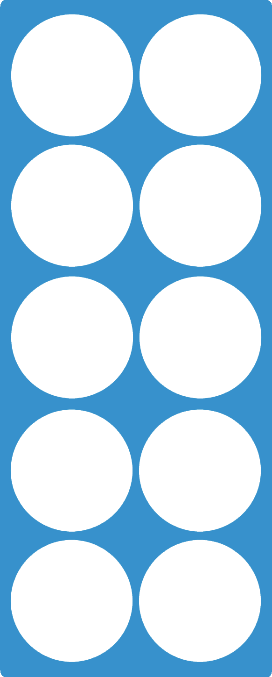 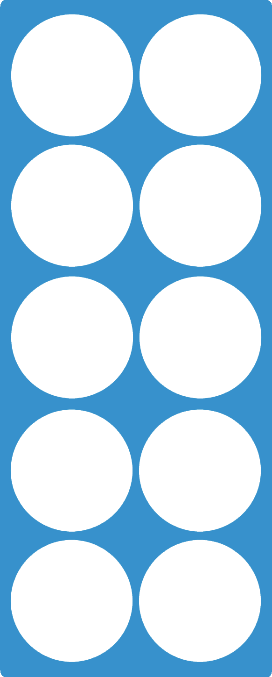 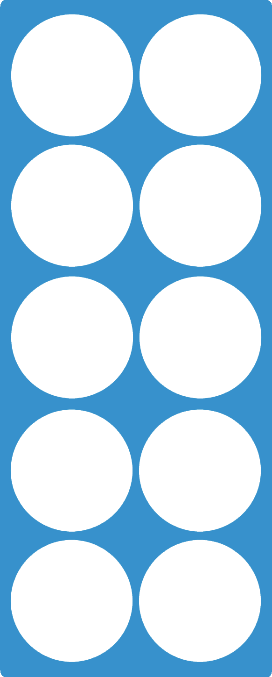 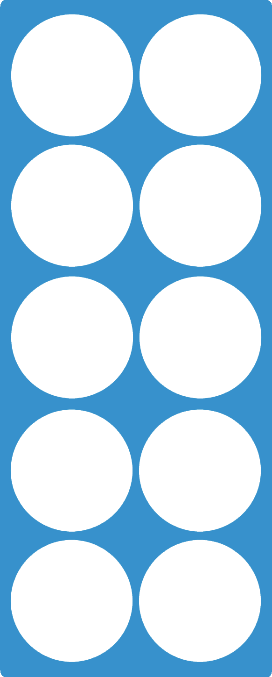 +
=
?
20
10
+
=
10
Show Answer
Hide Answer
Number Bonds to 20
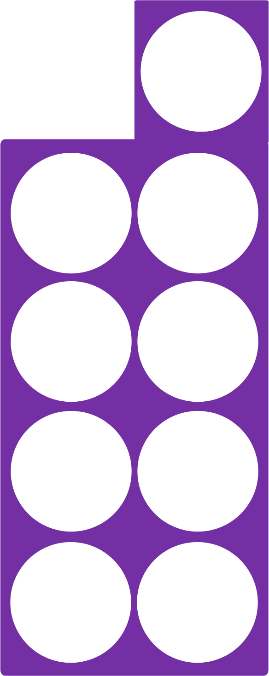 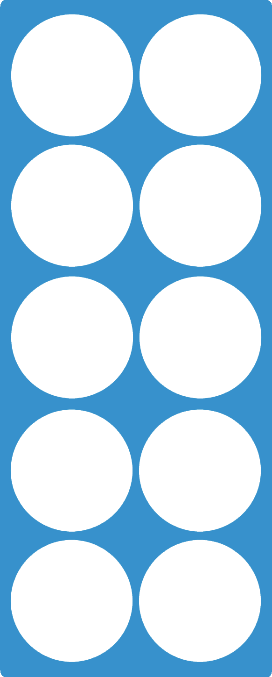 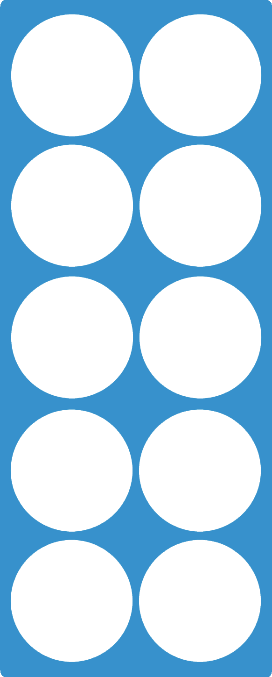 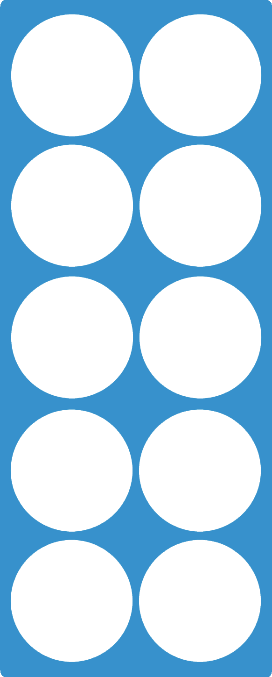 +
=
?
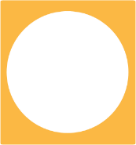 20
11
9
+
=
Show Answer
Hide Answer
Number Bonds to 20
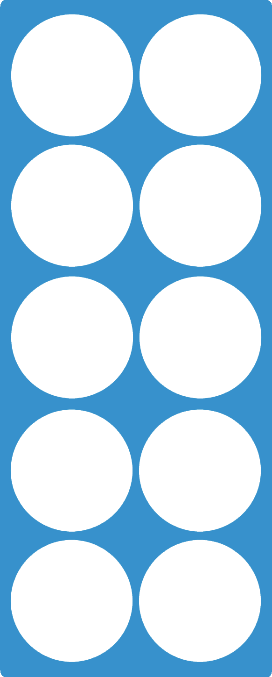 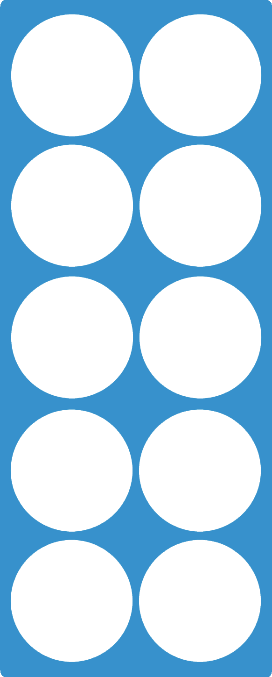 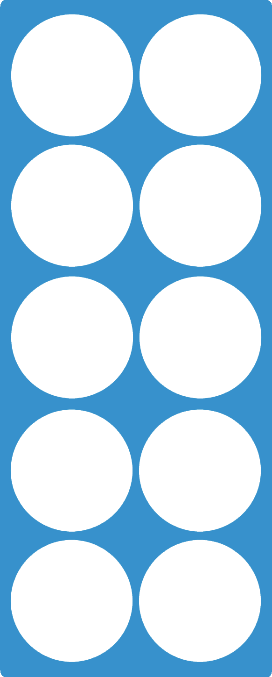 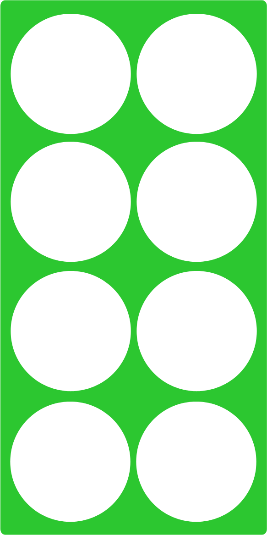 +
=
?
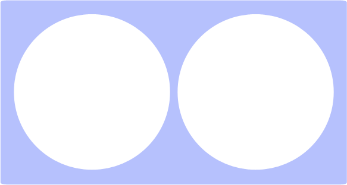 20
12
8
+
=
Show Answer
Hide Answer
Number Bonds to 20
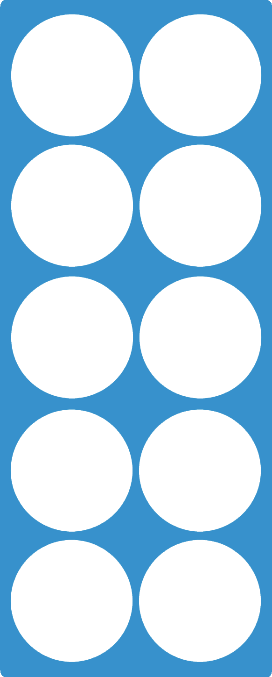 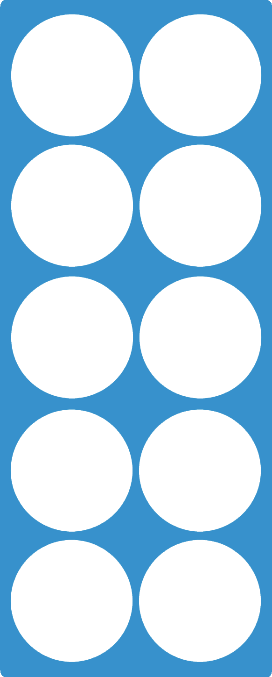 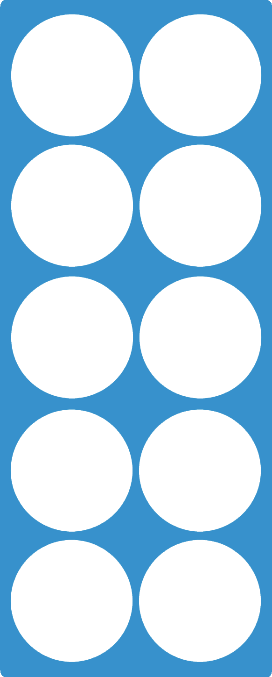 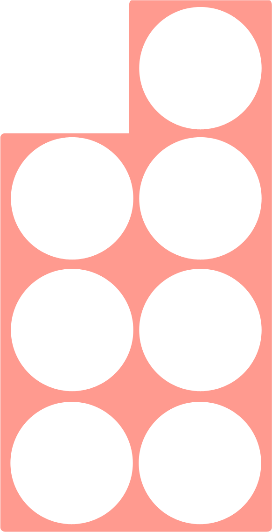 ?
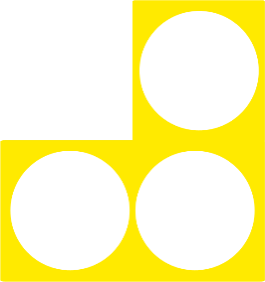 +
=
20
17
+
=
3
Show Answer
Hide Answer
Number Bonds to 20
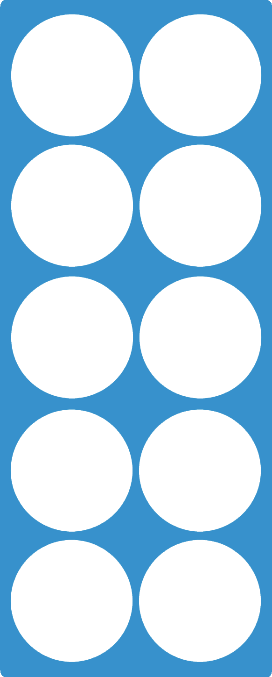 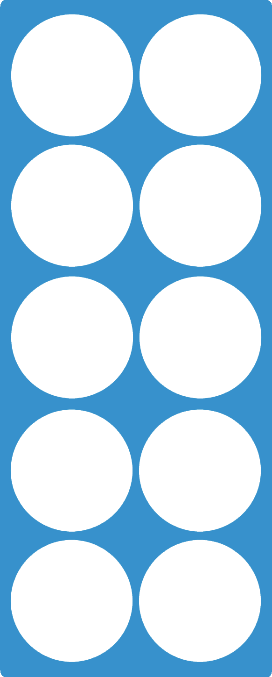 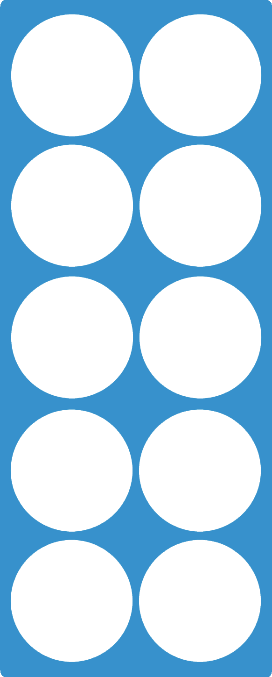 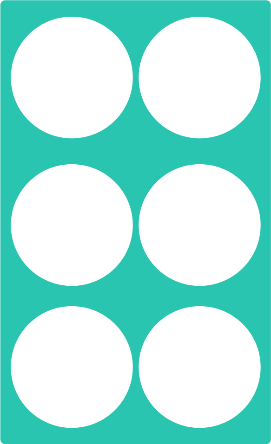 +
=
?
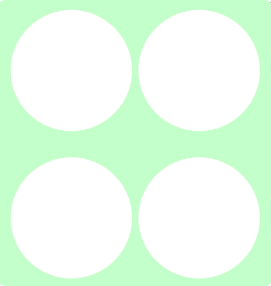 20
14
6
+
=
Show Answer
Hide Answer
Number Bonds to 20
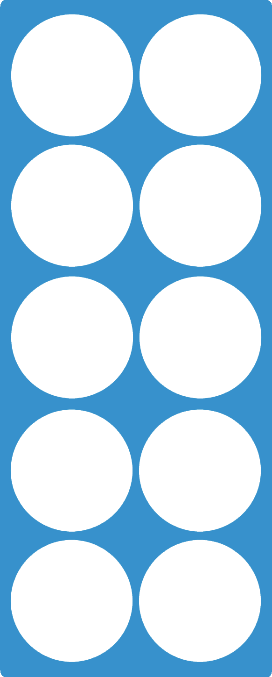 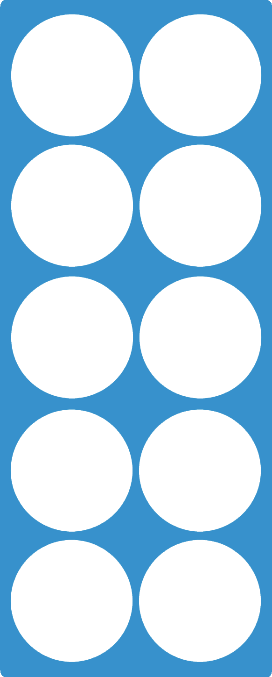 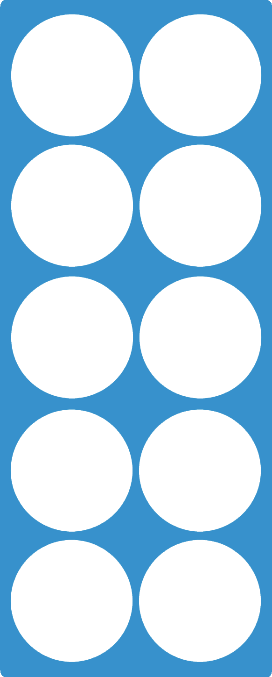 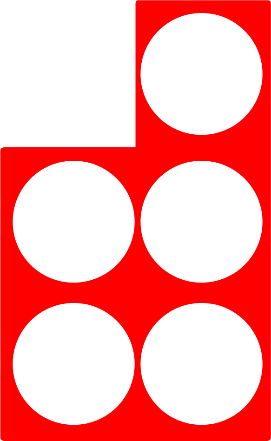 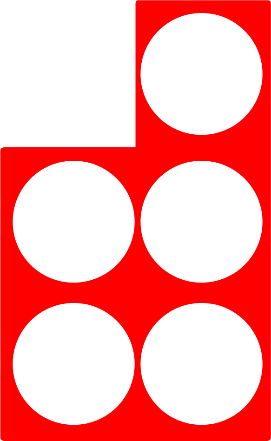 +
=
?
20
15
5
+
=
Show Answer
Hide Answer
Number Bonds to 20
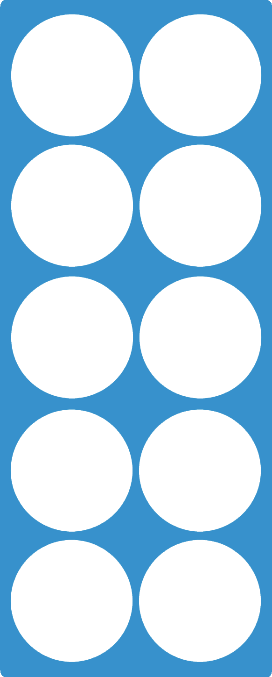 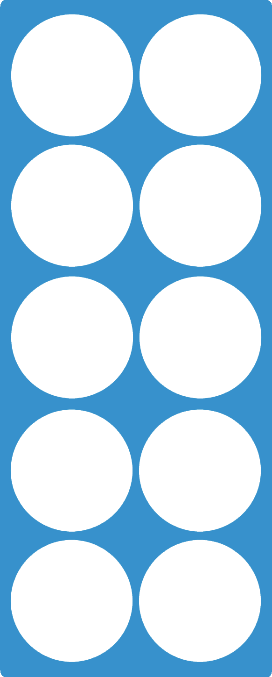 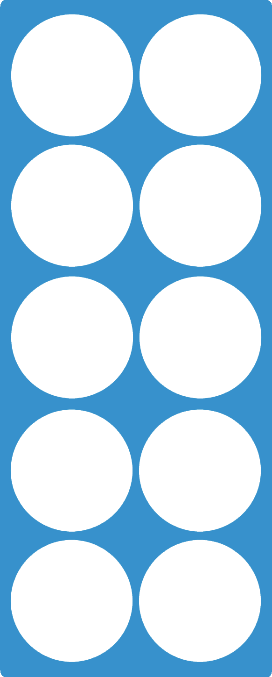 +
=
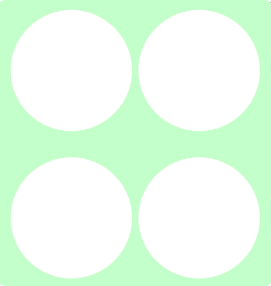 ?
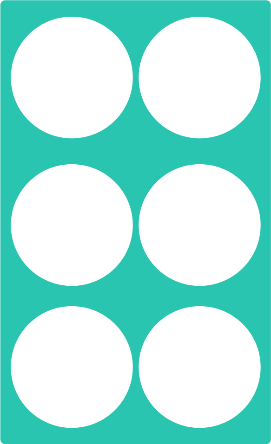 20
16
4
+
=
Show Answer
Hide Answer
Number Bonds to 20
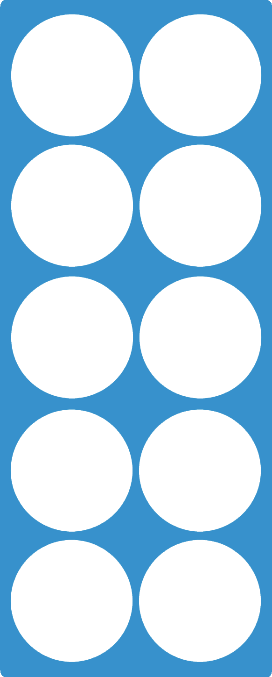 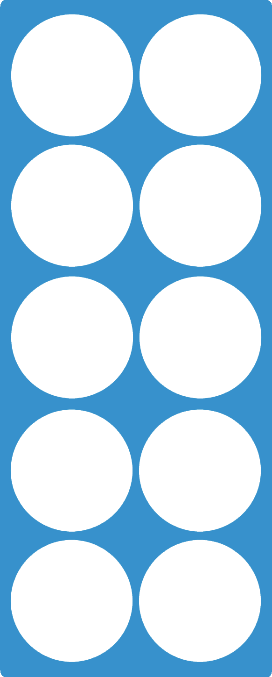 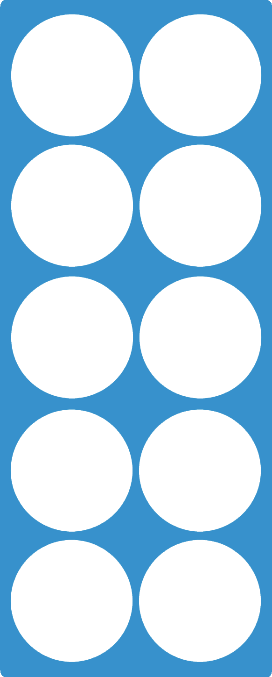 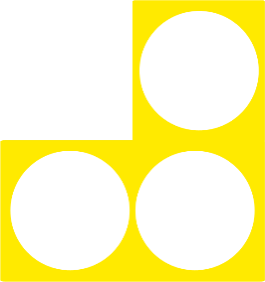 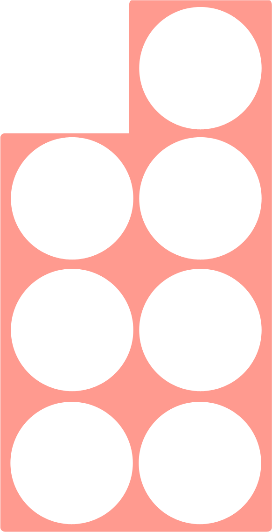 ?
+
=
20
13
+
=
7
Show Answer
Hide Answer
Number Bonds to 20
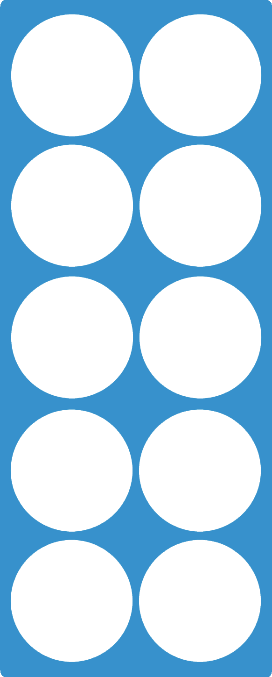 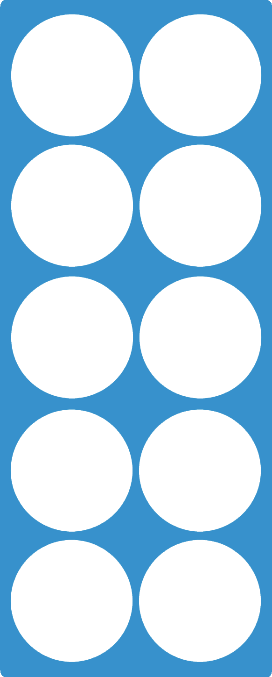 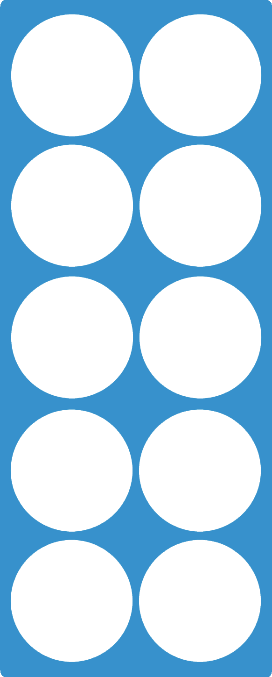 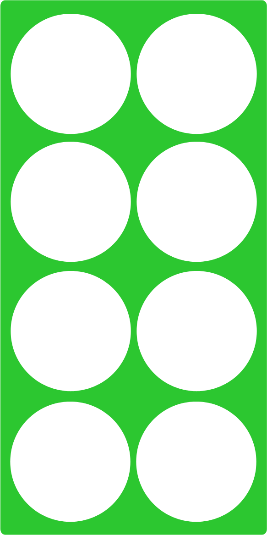 +
?
=
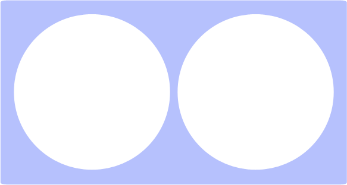 20
8
12
+
=
Show Answer
Hide Answer
Number Bonds to 20
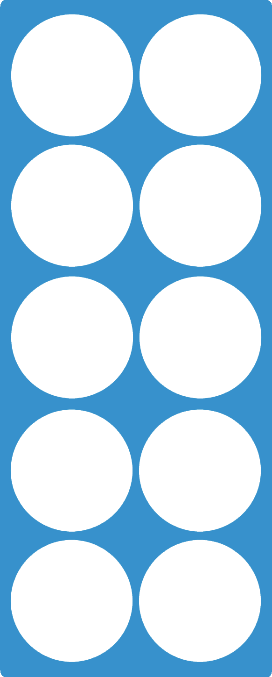 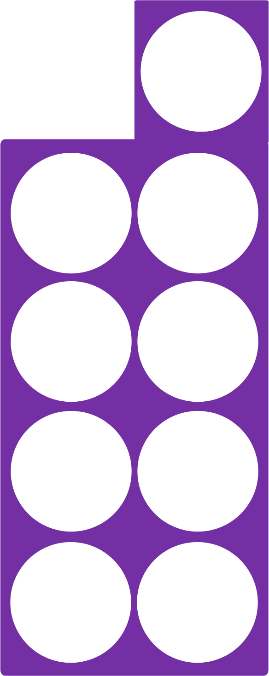 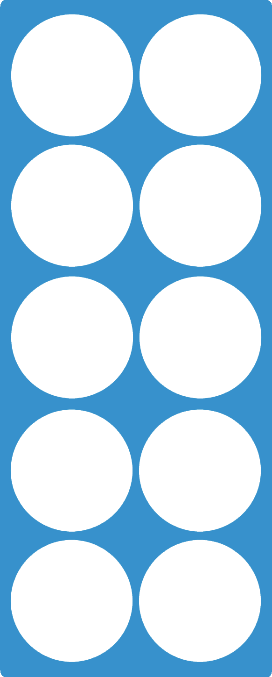 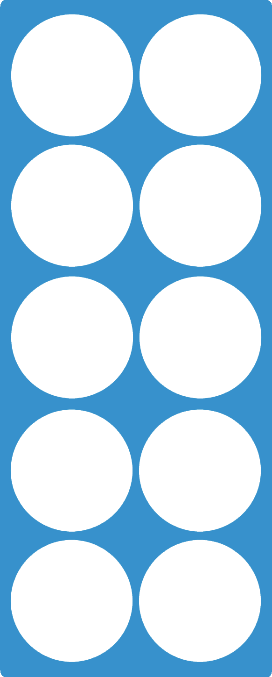 +
=
?
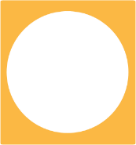 20
9
11
+
=
Show Answer
Hide Answer
Number Bonds to 20
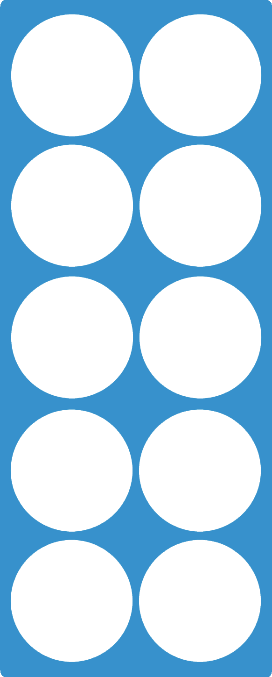 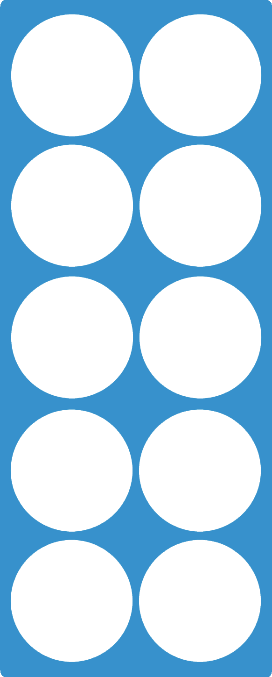 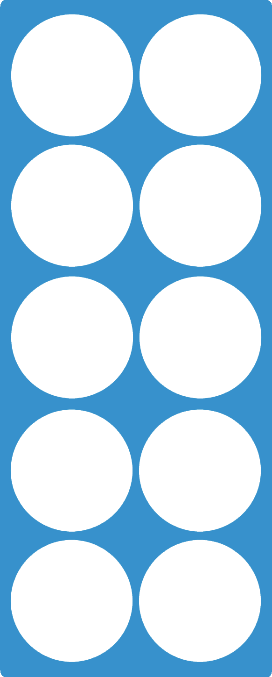 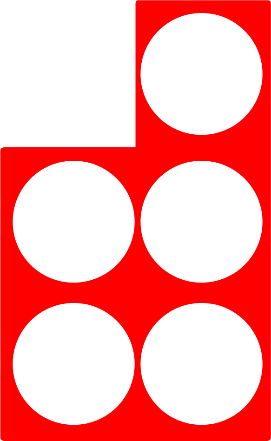 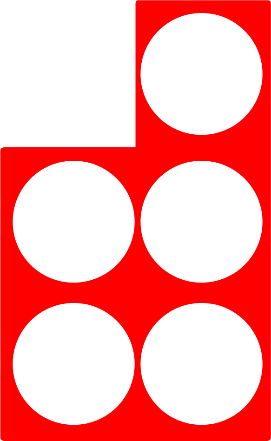 +
=
?
20
5
15
+
=